Breakout group discussions
There are 4 tables with moderators, each focused on one key question
You’ll move in groups from table to table
Each group will cover all 4 questions
Appoint a notetaker per group
Please note down key insights, ideas and open questions
Spend about 5 minutes per table
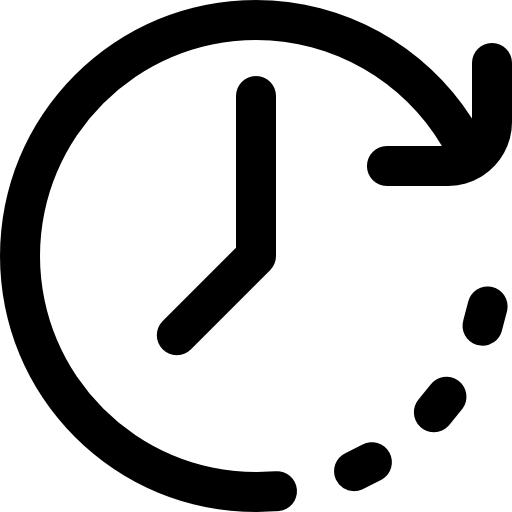 30 min for the exercise
1
Discussion questions
What should be the role of NRENs in the utilisation and proliferation of fibre optic sensing (FOS)?
What could be GÉANT strategy recommendations regarding FOS as a disruptive technology on top of the NREN and GÉANT Network Infrastructure?
What models or frameworks could enable both data sharing and security? Are there other dual-use cases we can learn from?
Where do NRENs see themselves in these security and governance challenges?
What opportunities and/or risks come with the commercialisation of FOS technologies and data?
2
Group sharing and wrap-up
Each table moderator will briefly share highlights from the discussion at their table.
Please focus on these three points:
One key insightWhat stood out or surprised you?
One recommendation or ideaWhat could be a useful next step or opportunity?
One open question or concernWhat remains unclear or needs more exploration?
Let’s use this wrap-up to identify shared themes, differing perspectives, and possible directions for collaboration.
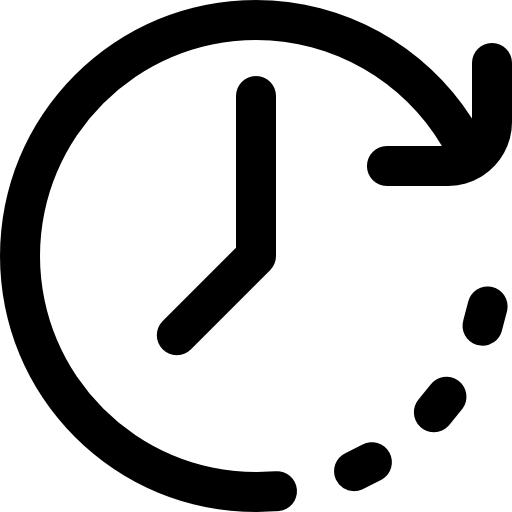 20 min for the exercise
3
What’s next?
The insights gathered today will help:
Inform the SUBMERSE project’s ongoing work, including community needs, stakeholder roles, and governance models.
Support future collaboration between NRENs, researchers, and other stakeholders in the fibre optic sensing ecosystem.
Shape upcoming conversations around policy, legal, and security frameworks in the FOS landscape.
Guide next steps for community engagement, including potential working groups, position papers, or future events.
We’ll also share a short summary of the discussion outcomes after TNC25.
Let us know if you’d like to stay involved.
4